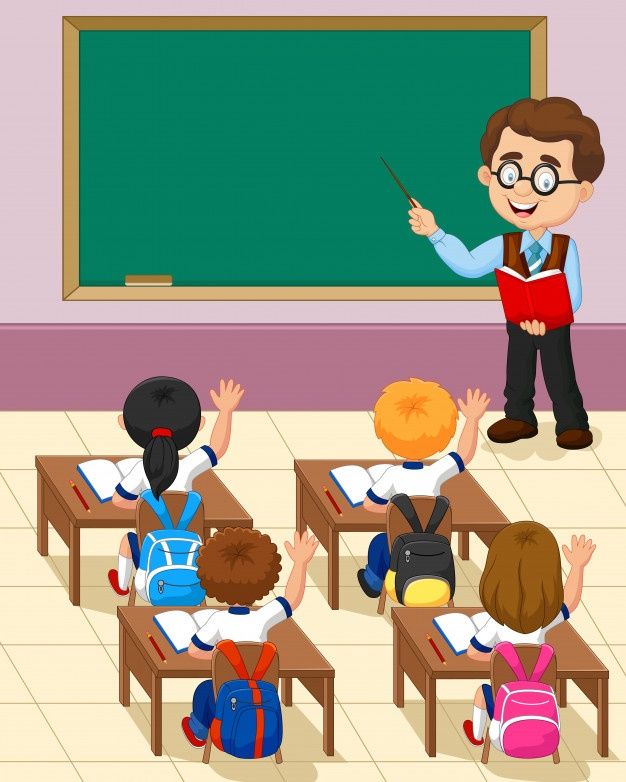 KIỂM DIỆN
TRÒ CHƠI: LẬT MẢNH GHÉP
1
2
4
3
TRÒ CHƠI: LẬT MẢNH GHÉP
1
4
2
3
1
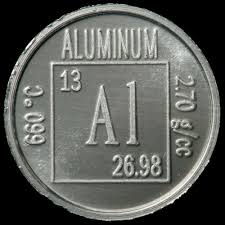 2
HÌNH ẢNH CHỦ ĐỀ
4
3
3
4
1
2
TRÒ CHƠI: LẬT MẢNH GHÉP
1
Câu 1: Trong dãy hoạt động hóa học của kim loại, theo chiều từ trái sang phải tính hoạt động của kim loại thay đổi như thế nào?
GIẢM DẦN
QUAY LẠI
TRÒ CHƠI : LẬT MẢNH GHÉP
2
Câu 2: Kim loại tác dụng với nhiều phi kim(O2, Cl2, S…) tạo thành 
....... hoặc .........?
Muối hoặc Oxide
QUAY LẠI
TRÒ CHƠI: LẬT MẢNH GHÉP
3
Câu 3: Một số Kim loại tác dụng với dung dịch acid như (HCl, H2SO4 loãng.....) tạo ra muối và giải phóng khí gì?
KHÍ HYDROGEN
QUAY LẠI
TRÒ CHƠI : LẬT MẢNH GHÉP
4
Câu 4: Kim loại hoạt động hóa học mạnh hơn (Trừ K, Na, Ba, Ca.....) có thể đẩy kim loại hoạt động hóa học yếu hơn ra khỏi dung dịch muối tạo thành ......... Và .........?
Muối mới và kim loại mới
QUAY LẠI
Tuần 12 - Tiết 24 – Bài 18
ALUMINIUM
Kí hiệu hóa học :
Nguyên tử khối  :
Al
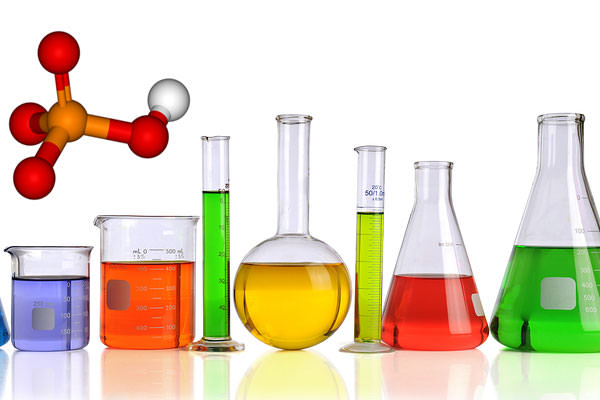 27
II. TÍNH CHẤT HÓA HỌC
NỘI DUNG
III. ỨNG DỤNG
IV.  SẢN XUẤT
I.  TÍNH CHẤT VẬT LÍ
I.  TÍNH CHẤT VẬT LÍ
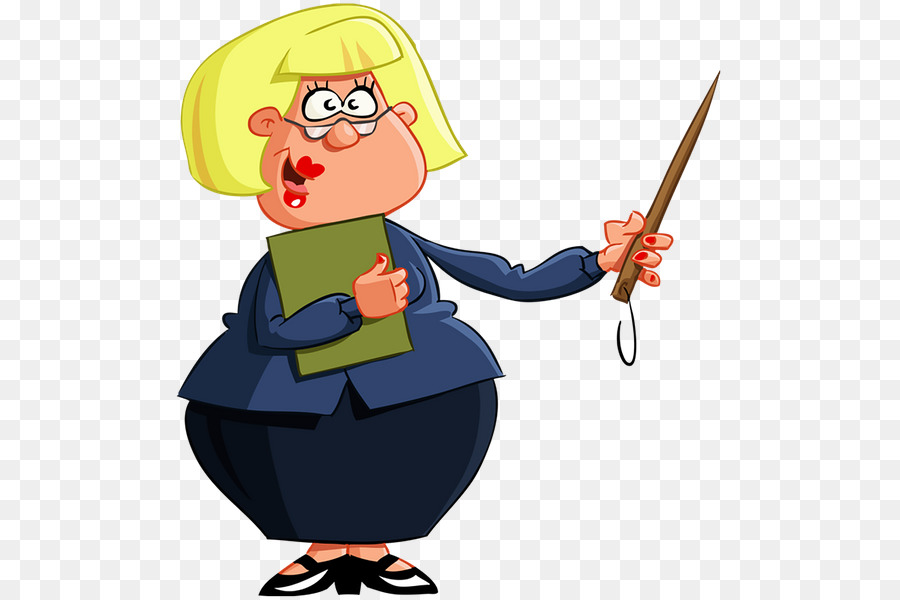 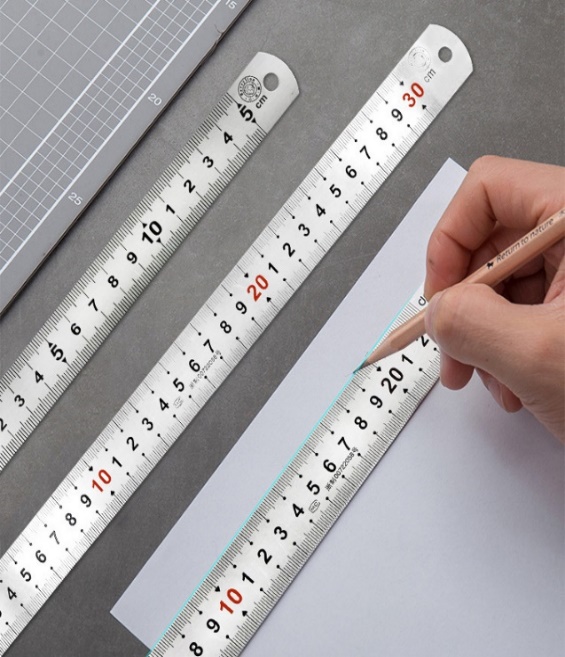 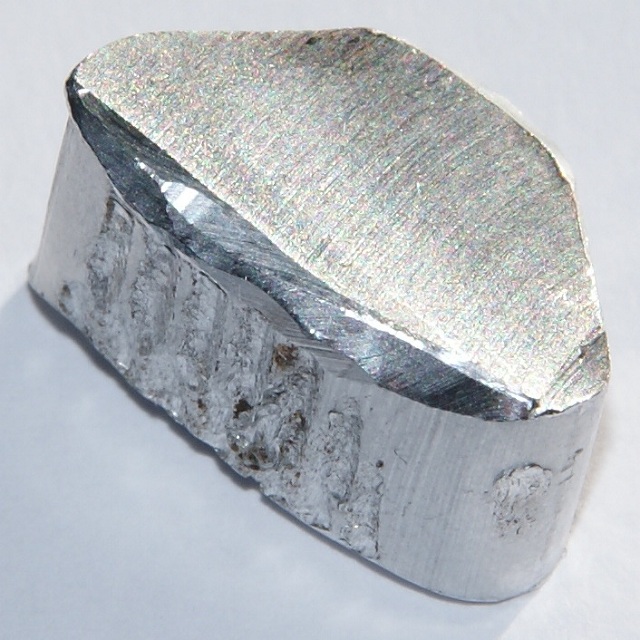 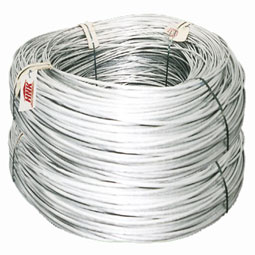 Tính dẻo
Có màu trắng bạc, ánh kim
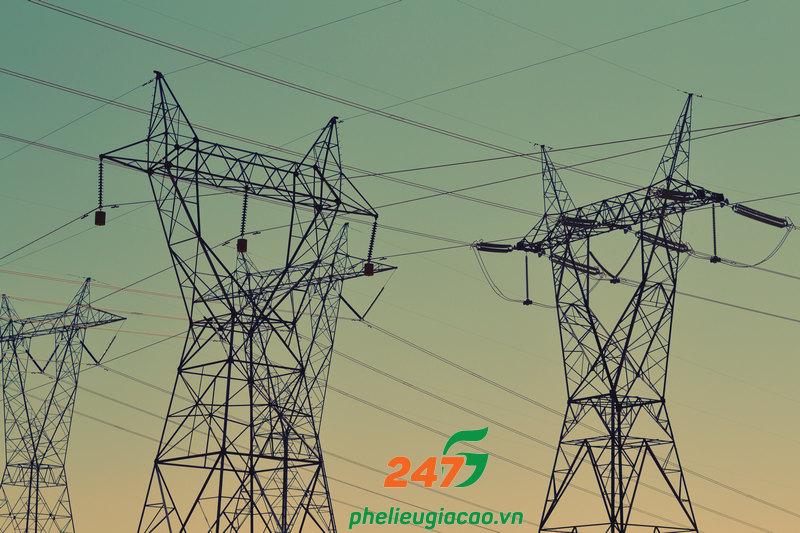 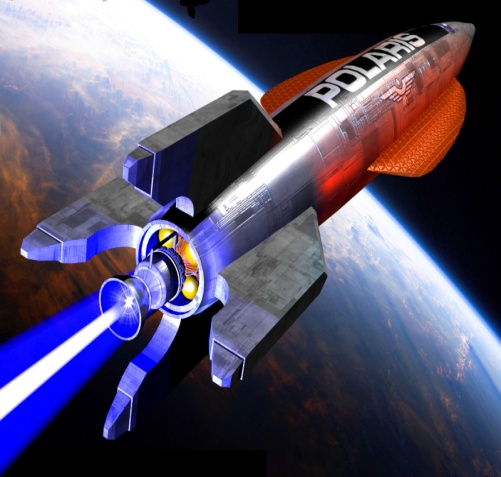 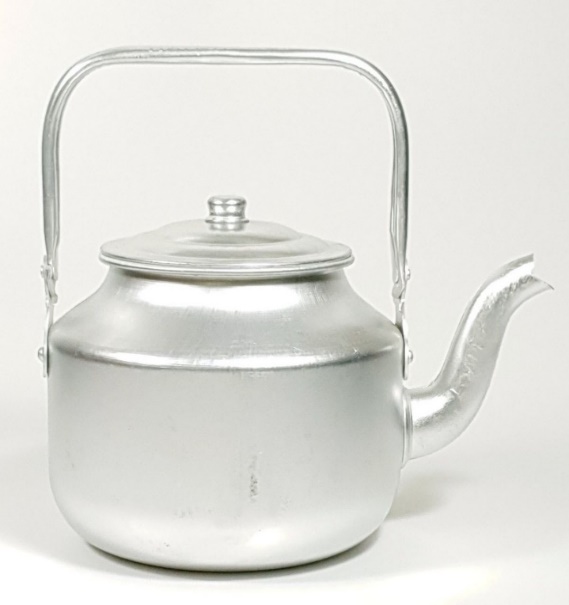 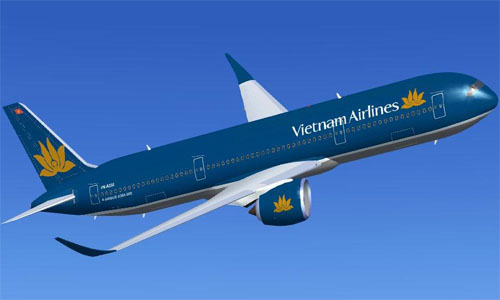 Tính nhẹ
(D = 2,7 g/cm3)
Tính dẫn điện, dẫn nhiệt
I.  TÍNH CHẤT VẬT LÍ
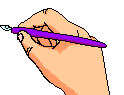 trắng bạc
Aluminium là kim loại có màu...................., có ánh kim.
Aluminium là kim loại.........................( D = 2,7 g/cm3)
Aluminium dẫn................., dẫn.............tốt, nóng chảy ở nhiệt độ.................
Aluminium có tính............có thể cán mỏng hoặc kéo thành sợi.
nhẹ
nhiệt
điện
dẻo
II. TÍNH CHẤT HÓA HỌC
K, Na, Mg, Al, Zn, Fe, Pb ,(H), Cu, Ag, Au
Aluminium có những tính chất hóa học của kim loại không?
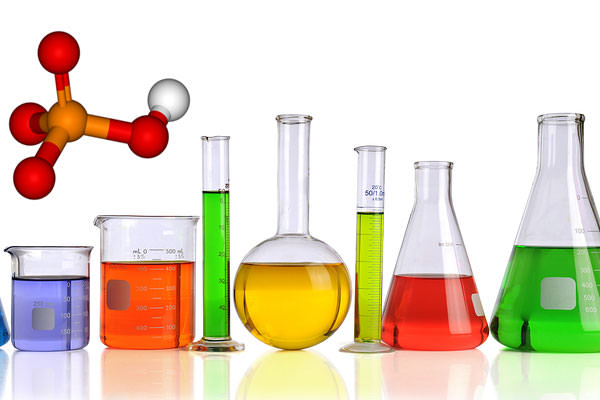 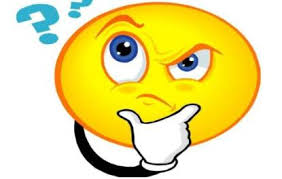 Dự đoán: Aluminium có các tính chất hóa học của một kim loại
1. Aluminium tác dụng với phi kim (O2, S, Cl2…)
2. Aluminium tác dụng với dd acid  (HCl, H2SO4 loãng…)
3. Aluminium tác dụng với dd muối của kim loại yếu hơn
THÍ NGHIỆM
1. Tác dụng  với phi kim
a. Tác dụng với khí Oxygen
NHẬN XÉT VÀ KẾT LUẬN THÍ NGHIỆM
- Aluminium cháy sáng tạo thành chất rắn có màu trắng.
HIỆN TƯỢNG
- PTHH:
THÍ NGHIỆM
1. Tác dụng  với phi kim
b. Tác dụng với phi kim khác (Khí Chlorine)
NHẬN XÉT VÀ KẾT LUẬN THÍ NGHIỆM
- Aluminium cháy sáng tạo thành chất rắn có màu trắng.
- PTHH:
HIỆN TƯỢNG
Kết Luận: Aluminium + nhiều phi kim (O2, Cl2, S....) 
=> muối  hoặc oxide.
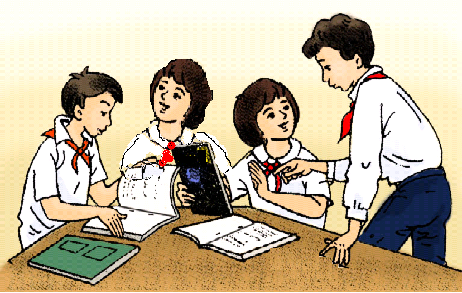 HOẠT ĐỘNG NHÓM
II. TÍNH CHẤT HÓA HỌC
THÍ NGHIỆM
2. Tác dụng  với dung dịch acid (dd HCl)
Các bước tiến hành thí nghiệm
Bước 1: Đeo găng tay vào trước khi làm thí nghiệm
Bước 2: Gắp lá Aluminium cho vào ống nghiệm
Bước 3: Dùng ống nhỏ giọt lấy 2 – 3ml dung dịch HCl
cho vào ống nghiệm
Bước 4: Quan sát và nhận xét hiện tượng
NHẬN XÉT VÀ KẾT LUẬN THÍ NGHIỆM
- Aluminium tan dần, có bọt khí không màu thoát ra.
- PTHH:
2Al(r)  +  6HCl(dd) → 2AlCl3(dd)  + 3H2(k)
Trắng bạc         Không màu             Không màu            Không màu
HIỆN TƯỢNG
2Al + 3H2SO4 loãng   → Al2(SO4)3 + 3H2
Kết Luận: Aluminium + dd acid( HCl, H2SO4 loãng...) => Muối + H2
Aluminium phản ứng với Acid H2SO4 (đặc, nóng), HNO3 (đặc, nóng)
* Chú ý: Aluminium không phản ứng  với H2SO4 đặc, nguội và HNO3 đặc, nguội.
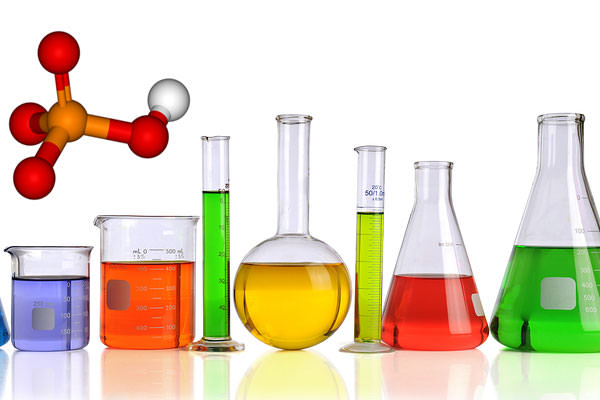 THÍ NGHIỆM
3. Tác dụng  với dung dịch muối (dd CuCl2)
Các bước tiến hành thí nghiệm
Bước 1: Đeo găng tay vào trước khi làm thí nghiệm
Bước 2: Gắp lá Aluminium cho vào ống nghiệm
Bước 3: Dùng ống nhỏ giọt lấy 2 – 3ml dung dịch CuCl2 
cho vào ống nghiệm
Bước 4: Quan sát và nhận xét hiện tượng
NHẬN XÉT VÀ KẾT LUẬN THÍ NGHIỆM
Có chất rắn màu đỏ bám ngoài dây Aluminium. 
Aluminium tan dần, màu xanh lam của dung dịch muối nhạt dần.
HIỆN TƯỢNG
- PTHH:
Kết luận: Aluminium  + dung dịch muối của kim loại hoạt động yếu hơn => muối mới + Kim loại mới.
Kết luận: Aluminium có tính chất chung của kim loại
Ngoài những tính chất chung của kim loại, Aluminium có tính chất hóa học riêng nào không?
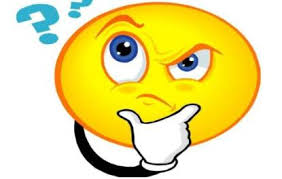 THÍ NGHIỆM
4. Tác dụng  với dung dịch kiềm (dd NaOH)
Các bước tiến hành thí nghiệm
Bước 1: Đeo găng tay vào trước khi làm thí nghiệm
Bước 2: Gắp lá Aluminium và đinh Iron (Fe) cho vào 2 ống nghiệm
Bước 3: Dùng ống nhỏ giọt lấy 2 – 3ml dung dịch NaOH 
cho vào mỗi mống nghiệm.
Bước 4: Quan sát và nhận xét hiện tượng
NHẬN XÉT VÀ KẾT LUẬN THÍ NGHIỆM
- Ở ống nghiệm chứa đinh Iron, không có hiện tượng xảy ra.
HIỆN TƯỢNG
- Ở ống nghiệm chứa lá Aluminium, Aluminium tan dần và có bọt khí không màu thoát ra.
- PTHH:
2Al+2NaOH+ 2H2O → 2NaAlO2 + 3H2
                                                                      ( Sodium aluminate)
Kết Luận: Aluminium có phản ứng với dung dịch kiềm
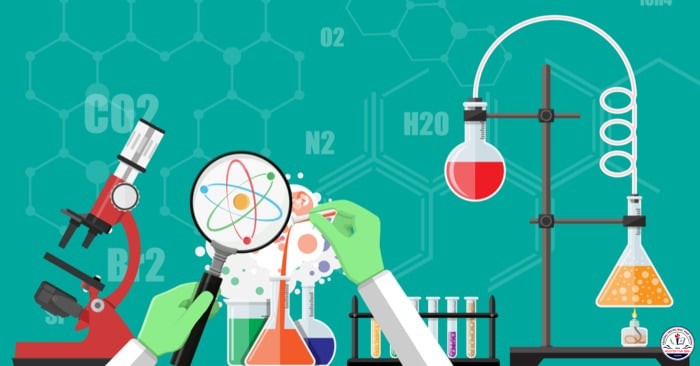 MỞ RỘNG KIẾN THỨC
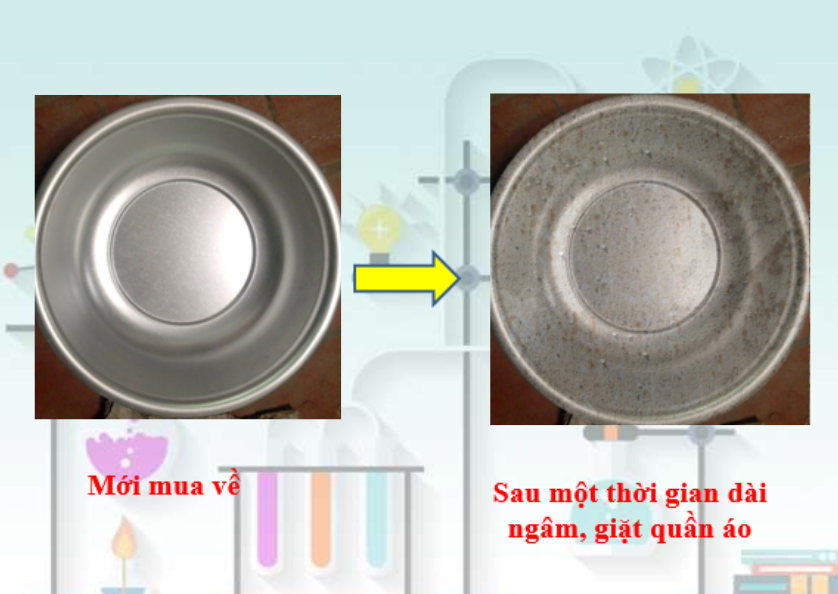 Bài tập 3(sgk) : Có nên dùng xô, chậu, nồi làm bằng kim loại Aluminium để đựng vôi, nước vôi tôi hoặc vữa xây dựng không? Hãy giải thích.
Nước vôi tôi
Vôi tôi
Vữa xây dựng
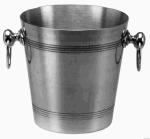 30
ỨNG DỤNG
Em hãy liệt kê một số vật dụng làm từ Aluminium và nêu ứng dụng tương ứng của nó mà em biết?
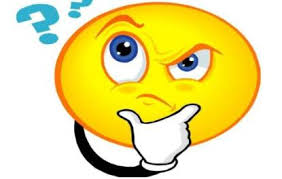 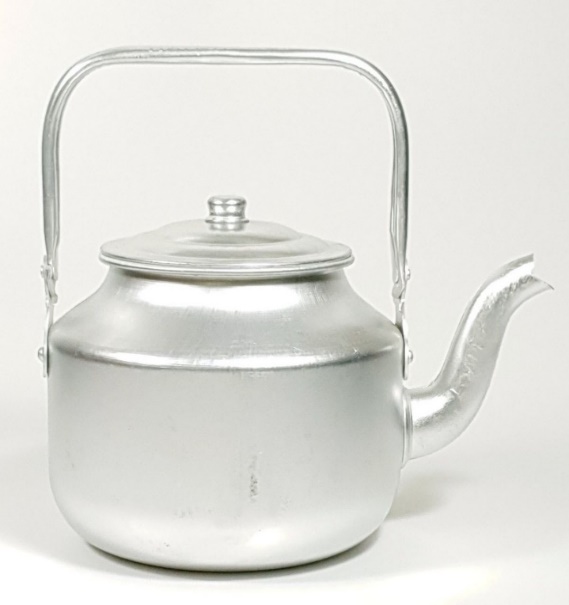 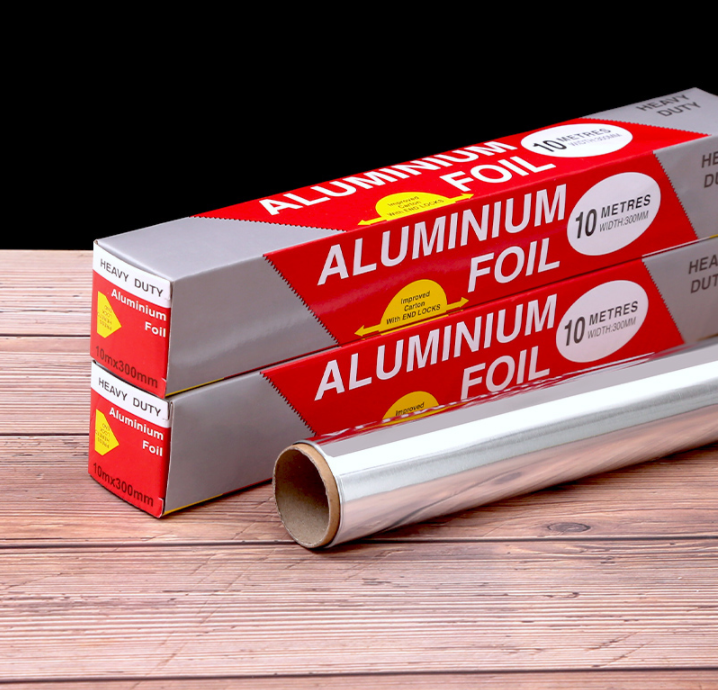 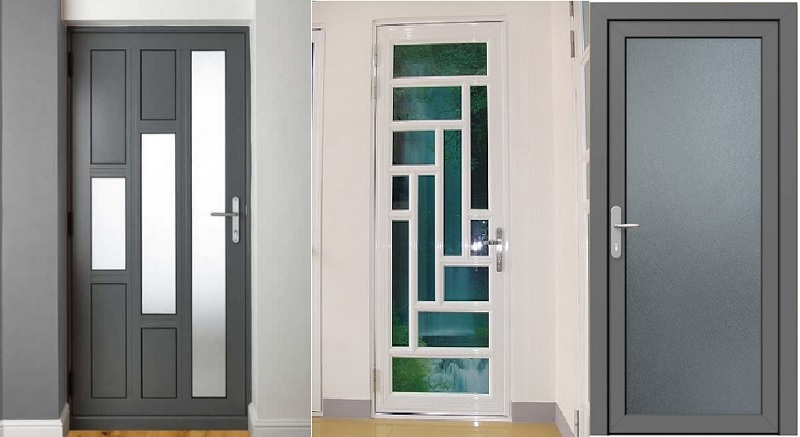 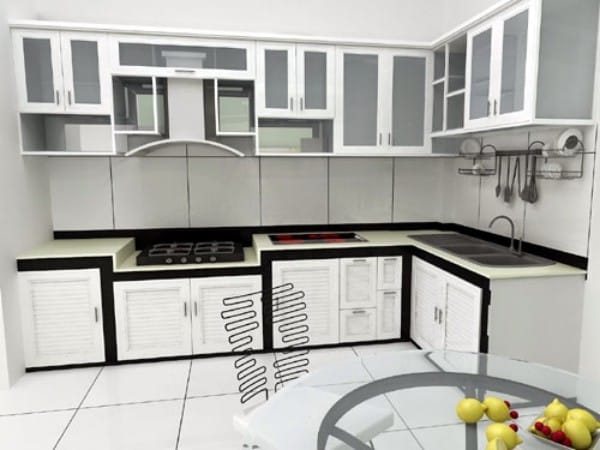 Trang trí nội ngoại, thất
Vật dụng gia đình
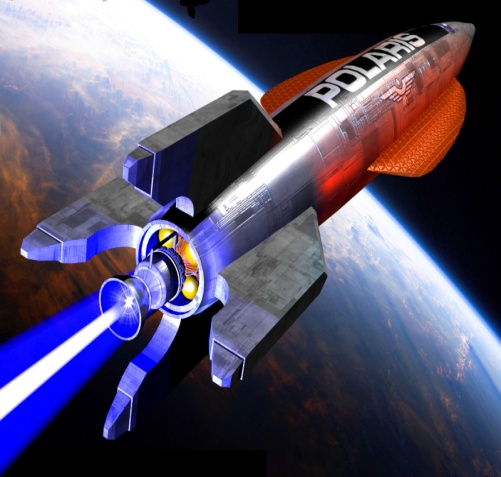 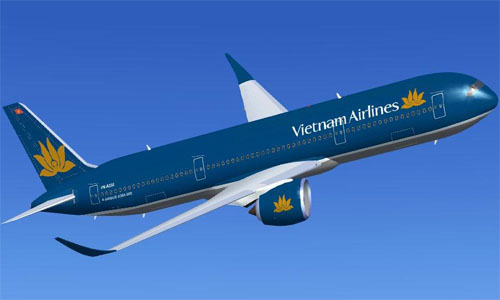 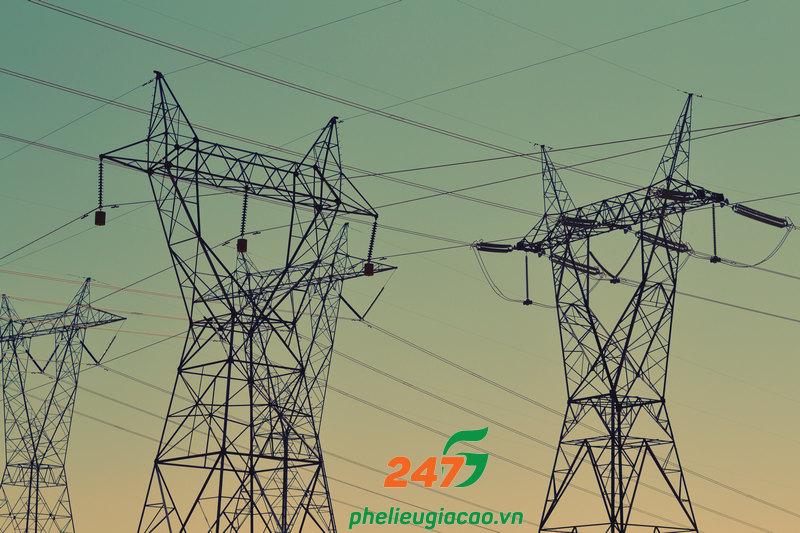 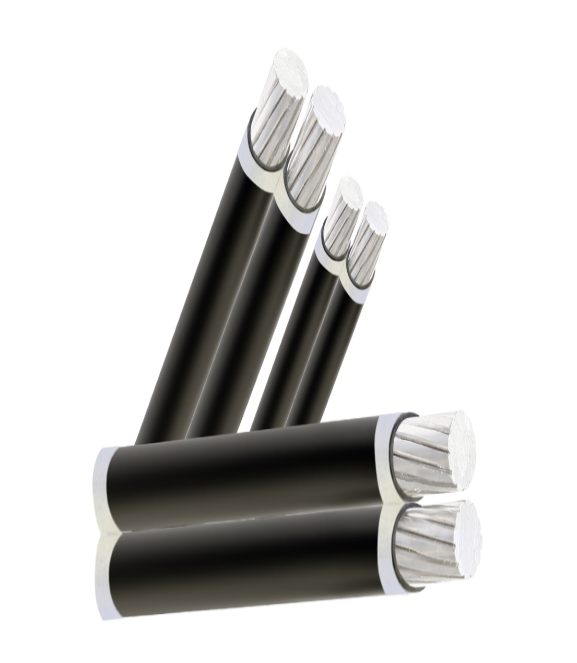 Chế tạo máy bay, tên lửa ô tô
Dây cáp, cột điện cao thế
III. SẢN XUẤT
Câu hỏi: Nguyên liệu để sản xuất Aluminium là gì?
Hai quá trình chính		trong sản xuất Aluminium từ quặng Bauxite
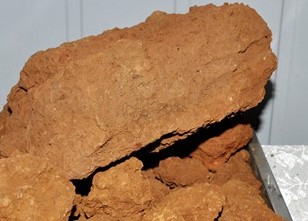 TINH CHẾ
QUẶNG BAUXITE
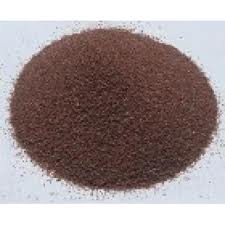 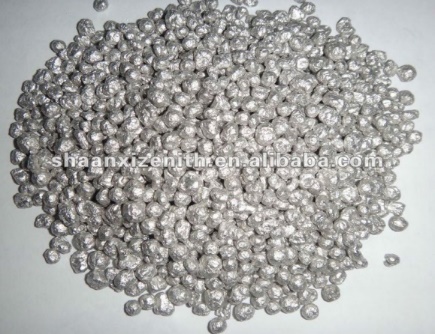 ĐIỆN PHÂN
ALUMINIUM OXIDE
ALUMINIUM
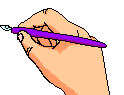 Nguyên liệu: Quặng Bauxite (thành phần chính: Al2O3)
Phương pháp: Điện phân nóng chảy
35
11/5/2023
Nước bùn đỏ thải ra môi trường trong quá trình sản xuất Aluminium
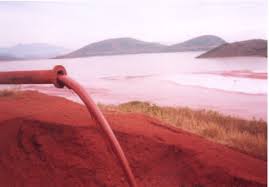 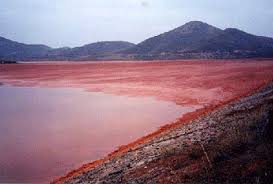 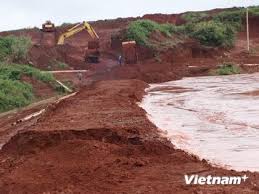 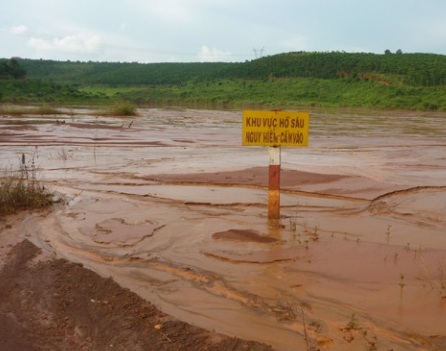 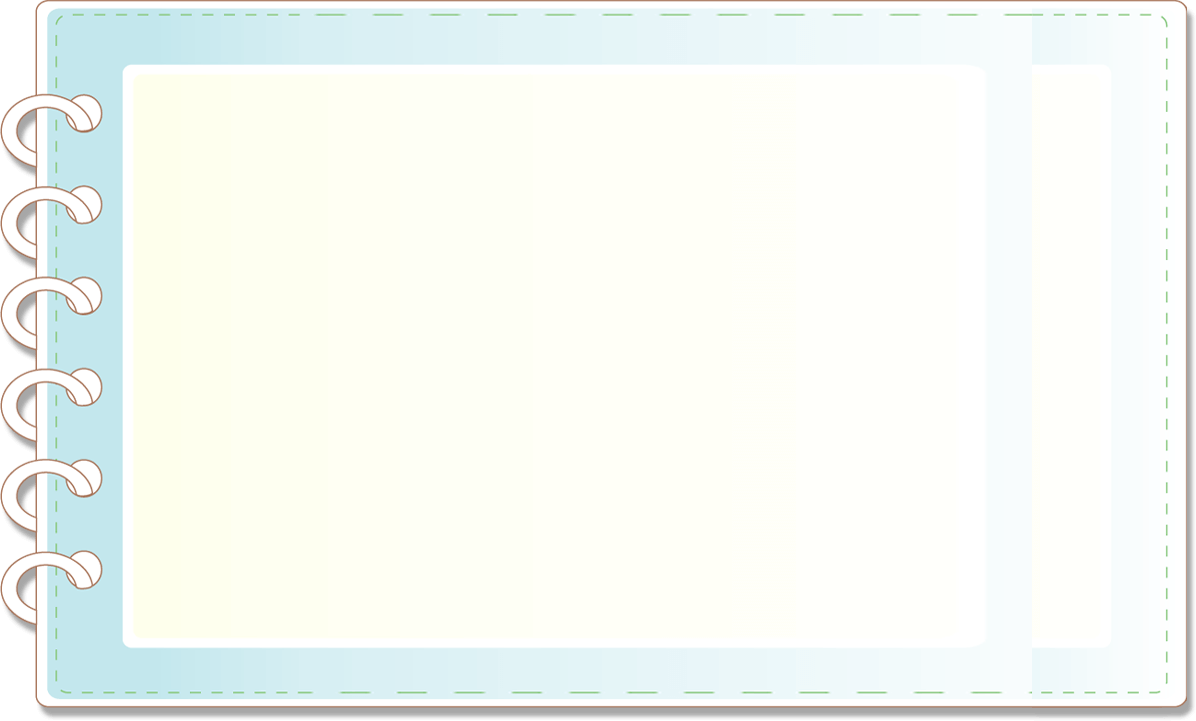 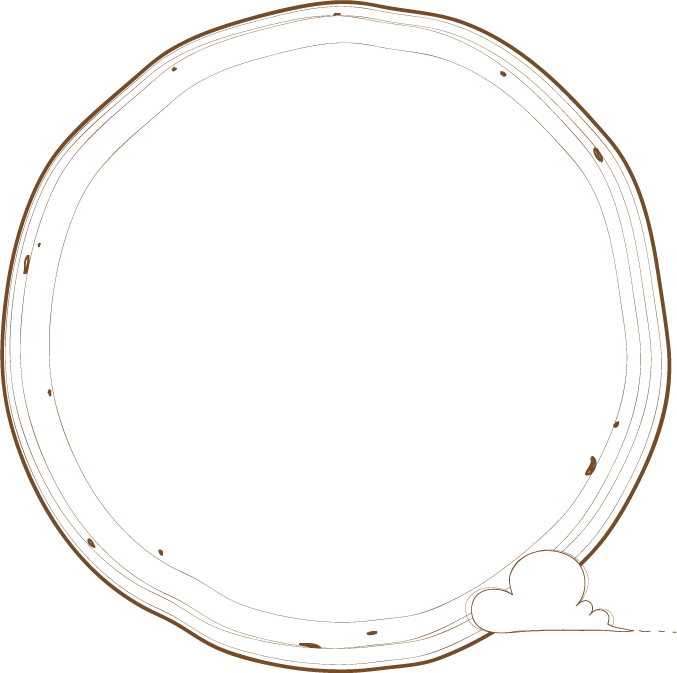 LUYỆN TẬP - CỦNG CỐ
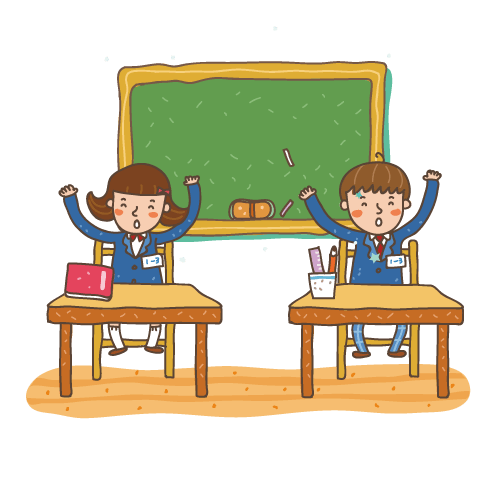 Bài tập 1: Cho các chất sau: 
Khí O2                      (b) Dung dịch CuSO4 .
(c) Dung dịch HCl         (d) Sulfur(S).
(e) Dung dịch MgSO4      ( g) Dung dịch H2SO4  đặc, nguội.
Số phản ứng hóa học xảy ra khi cho Al tác dụng lần lượt với các chất trên là :
	 A.  2 		 B.  3 		 C.  4  	D.  5
[Speaker Notes: 4 nhóm lựa chọn câu hỏi - thảo thuận - ghi vào bảng nhóm - lên trình bày trước lớp]
Bài tập 2:  Hãy viết các phương trình thực hiện các biến đổi sau:
[Speaker Notes: 4 nhóm lựa chọn câu hỏi - thảo thuận - ghi vào bảng nhóm - lên trình bày trước lớp]
ĐÁP ÁN
2Al2O3   điện phân nóng chảy  4Al + 3O2
(1)
Criolit
(2)   2Al   +    3H2 SO4           Al2(SO4)3   +  3H2
(3)  Al2(SO4)3   +  3BaCl2  2AlCl3 + 3BaSO4
DẶN DÒ
)
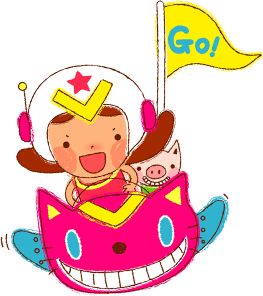 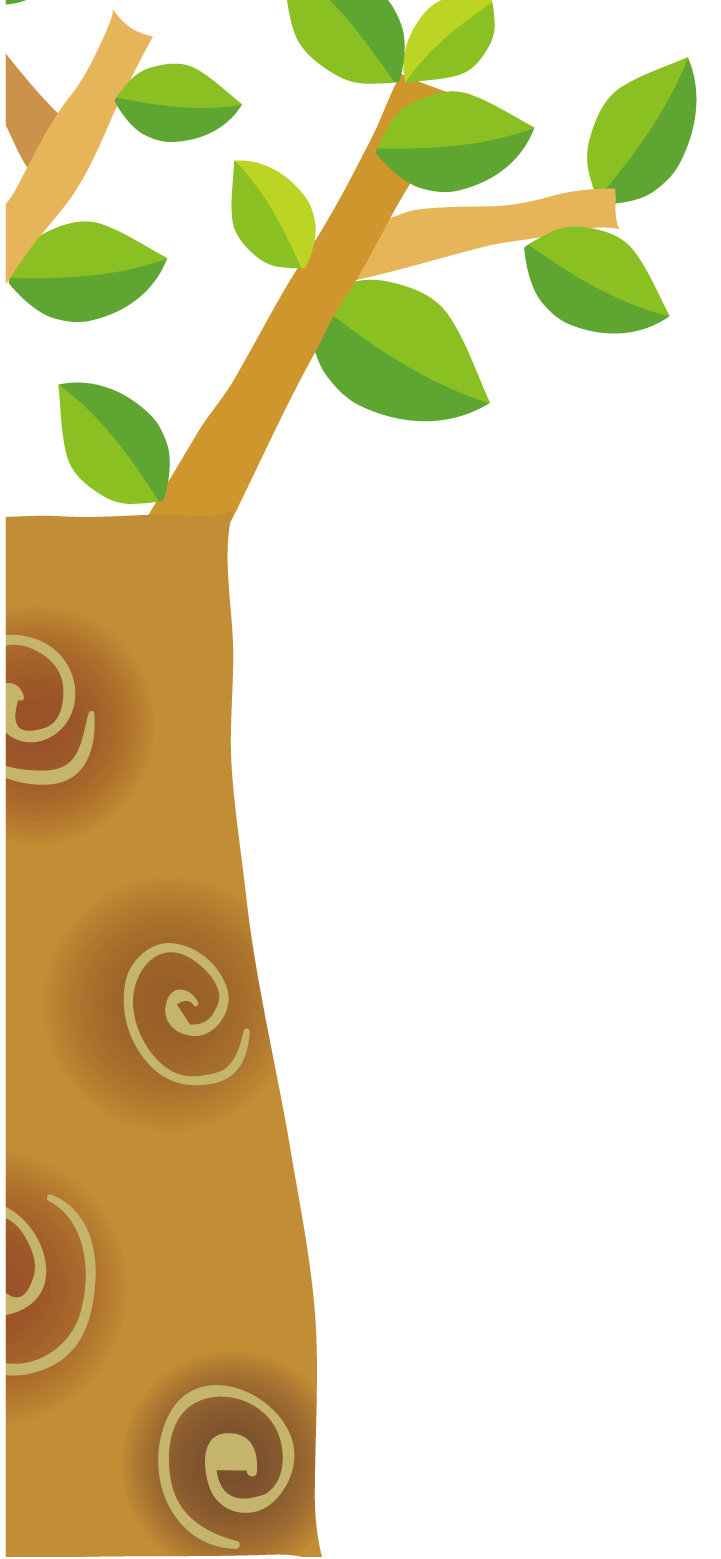 -    Học bài: Tính chất hóa học của Aluminium
Làm bài tập: 1, 2, 3  SGK trang 58. 
Chuẩn bị bài: Tính chất hóa học của Iron(Fe)
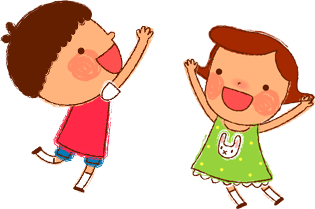 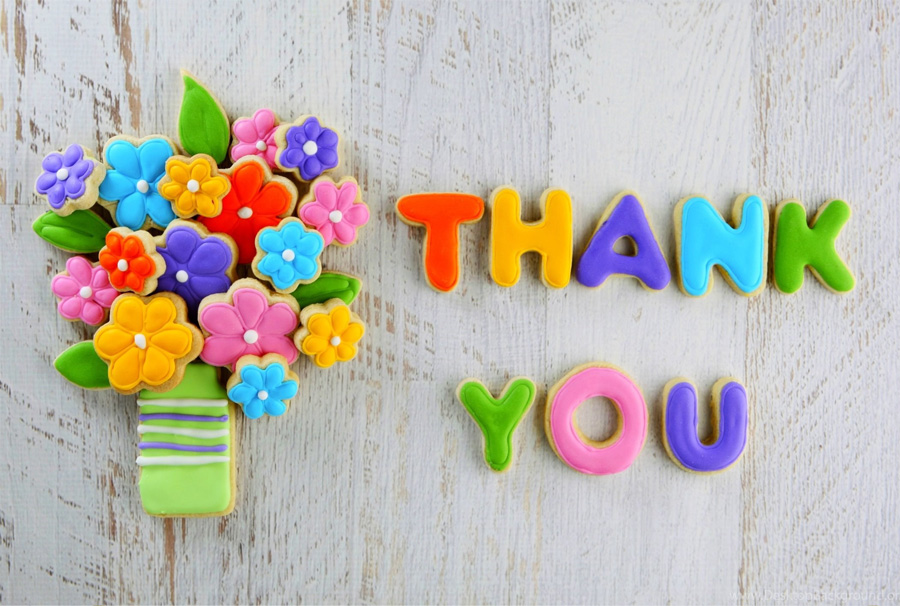